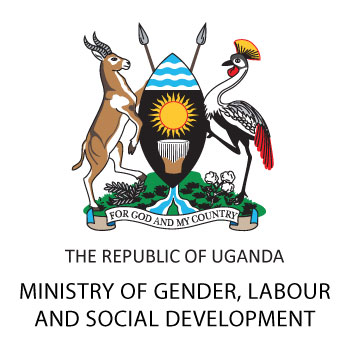 Community Mobilisation on Food and Nutrition Security
ORIENTATION OF COMMUNITY 
DEVELOPMENT OFFICERS
Session 1: Orientation Introduction
Session 1 objectives
By the end of the session, participants will have: 
 Met one another
 Understood the objectives of the orientation
 Taken the pre-test
3
Objectives of the orientation
To disseminate the content of the community mobilisation package on food and nutrition security
To enhance participants’ knowledge about: 
Planning community mobilisation for improving food and nutrition security
Key stakeholders involved in mobilisation for food and nutrition security and their roles
Food security, food insecurity, good nutrition, and malnutrition
To enhance participants’ skills in conducting community dialogue meetings on food and nutrition security
To enhance participants’ knowledge of and skills in conducting home visits and making referrals
To enhance participants’ skills/capacity to conduct orientation on the mobilisation package in their districts
4
Session 2: Introduction to the Community Mobilisation Package
Session 2 objectives
By the end of the session, participants will be able to identify:
Purpose of the package (guide and flip chart)
Users of the package
Key terms 
Principles of community mobilisation
6
Purpose of the package
The package is intended to provide community mobilisers with: 
Guidance on how to plan community mobilisation activities to improve food and nutrition security
Descriptions of the various roles of different community members in improving food and nutrition security 
Examples of practical discussions to have with community groups to explain food and nutrition security, its importance, and ways to improve it 
Guidance on conducting home visits and making referrals for malnourished children
7
Users of the package
This guide is to be used by community resource persons, including: 
Community development officers/workers
Parish Development Committees
Functional adult literacy instructors
Community-based informal groups
Also recommended for other players who interact with various groups of people in the community and can influence their knowledge, attitudes, and practices
8
Key terms
Brainstorm definitions of the following terms: 
What is a community mobiliser? 
Types of community mobilisers
What is food and nutrition security?
9
What is a community mobiliser?
An individual who interacts with various groups of people to influence their knowledge, attitudes, and practices and causes them to take action to address an identified problem or problems
Such individuals include:
Community development officers/workers
Parish Development Committee Members
Functional adult literacy instructors
Group promoters
Community-based facilitators
Village health team members
10
Food and nutrition security
Food and nutrition security refers to when households have enough quality food to eat at all times during the year.
Food should be:
Enough (quantity)
Of good quality
Available at all times
11
Principles of community mobilisation
Brainstorm on the following principles:
 Participation
 Accountability
 Good governance
 Access to information
12
Principles of community mobilisation
Participation
Community members should be part of ‘problem appreciation.’
Community members should be part of the solution, from planning through implementation to monitoring and evaluation.
Different community members (men, women, youth, people with disabilities, older persons, etc.) should be included. 
Participation promotes ownership.
Accountability
Emphasis should be on sharing information on any activity taking place and having a strong feedback mechanism.
People should be committed to their assigned responsibilities.
Individuals should be accountable for showing results from their assignments.
13
Principles of community mobilisation
Good governance
People should be given an opportunity to participate in decisions and processes that affect them.
The mobiliser, gatekeepers, and local leaders should be sure to involve different categories of people, especially those at risk of food insecurity and malnutrition, to ensure early ownership and commitment.
Accountability itself (above) is a key ingredient of good governance.
Good governance promotes ownership and sustainability.
Access to information by all
Access to information is a right.
Community members should be able to access information on food and nutrition security such as:
 Procedures for accessing relevant services related to food and nutrition
 Different levels/centers of responsibility for services
 Current and expected community interventions
14
Session 3: Planning Community Mobilisation for Improving Food and Nutrition Security
Session 3 objectives
By the end of the session, participants will be able to: 
Describe the phases involved in planning community mobilisation for improving food and nutrition security
Determine what and who are involved at each phase
16
Purpose of planning
Helps the community mobiliser get a clear understanding of the phases involved in planning for community mobilisation for improving food and nutrition security
Specifically, the community mobiliser should be able to determine:
The phases involved
What is involved at each phase
Who is involved at each phase
17
Phases in community mobilisation for food and nutrition security
Phase 1: Planning 
Phase 2: Community entry and awareness of gatekeepers
Phase 3: Community mobilisation
Phase 4: Taking action together
Phase 5: Participatory monitoring and evaluation (assessing outcomes of successful community mobilisation)
18
Phase 1: Planning
Determine the food and nutrition security issues to be addressed 
Discuss the food and nutrition situation with knowledgeable people in the community. 
Identify and involve the right people
Who are the community gatekeepers (the people with power and influence within the community)? 
Define what needs to be done and how
What activities and strategies should be used? What will make community mobilisation for food and nutrition security successful? 
How will success be measured?
19
Some Food and Nutrition Security Questions for Planning Phase
Do households consume a variety of foods from crops and livestock throughout the year? If not, why? 
How many meals do most households consume each day? 
Do households have backyard gardens? 
Are households’ crops drought-resistant? 
Do women give their infants only breast milk for the first 6 months (no other food or water)?
Do households have access to clean, safe water? 
What water sources are used? 
Are household drying racks available for use? 
Are pit latrines available and used?
20
Gatekeepers to consider for planning phase
Who are the right people to involve as gatekeepers?
People the community is likely to listen to
People with power and influence who can influence others
Gatekeepers include: 
Local political leaders
Religious and cultural leaders
Parish Development Committee members
Initial ideas should be shared with gatekeepers so that they become allies and encourage participation.
21
Phase 2: Community entry and awareness of gatekeepers
Identify food and nutrition security issues that are of interest to the community 
The mobiliser and the gatekeepers should: 
Agree on community groups (audiences) to invite to the mobilisation meeting
Agree on a venue and date
Agree on approaches to use
Agree on how and who will publicize the meeting (beyond simply issuing a letter)
22
Phase 3: Community mobilisation
Implement the agreed-upon approach to mobilise the community.
The approach should ensure the community is aware of and understands: 
Definitions and signs of food security and food insecurity
Causes and consequences of food insecurity
Definitions and signs of good nutrition and malnutrition
Causes and consequences of malnutrition
23
Phase 4: Taking action together
Based on an understanding of food security and nutrition as well as food insecurity, malnutrition, and their causes and consequences, the community should agree on actions to address their issues.
 This translates into an action plan that spells out: 
Identified problem
Agreed-upon tasks
Persons to do the tasks
Timeframe for accomplishing tasks
Signs of successful implementation of tasks
24
Phase 5: Participatory monitoring and evaluation (assessing outcomes of successful community mobilisation)
Examples of ways to assess a community mobilisation activity:
Community meetings held on food and nutrition security
Minutes of community meetings are recorded and shared
More households with gardens to increase food security 
More people seeking food and nutrition security information or services 
Community groups are established and addressing food and nutrition security issues
25
Session 4: Roles of Stakeholders in Community Mobilisation for Improving Food and Nutrition Security
Session 4 objectives
By the end of the session, participants will be able to identify:
Key people and/or groups that can help drive the food and nutrition agenda at the community level
The roles these people or groups can play
27
Schools
(Includes teachers, parent-teacher associations, pupils/students, management committees)
Hold classroom discussions on food and nutrition security
Organize students to engage in food and nutrition security activities, such as school gardens and learning about healthy food choices
Organize demonstrations on improved farming techniques
Engage role-model farmers and extension workers to exchange information with students
Engage students in outreach activities such as performing cultural/theatrical activities on food and nutrition security
28
Parents/caregivers
Grow or buy a sufficient quantity and variety of food for the household
Follow guidance for feeding infants and young children and ensure children and dependents are fed enough of various types of food
Participate in community dialogue and mobilisation; support the community action plan
Attend seminars, meetings, demonstrations, exhibitions, and trainings to gain
knowledge, information, and skills pertaining to food and nutrition security
Work closely with others to form parent associations on food and nutrition security
29
Parents/caregivers (cont.)
Use family planning to have a manageable number of children. 
Take children for healthy- and sick-child visits as needed to receive all immunizations; participate in any community activities that promote child growth.
Use clean and safe water, sanitation, and hygiene practices including: 
Handwashing with soap/ash: 
Before preparing food, eating/feeding, 
After using the toilet or cleaning someone who has defecated 
Having, using, and maintaining a household latrine
Treating drinking water and storing it safely in a covered container
30
Community leaders
Encourage household heads and other members to engage in farming that promotes food and nutrition security
Identify model farmers to exchange information with other community members
Mobilise households to build appropriate food storage facilities 
Identify households that are at risk of food and nutrition insecurity and sensitize them to get involved in community interventions
Link farmers to appropriate extension workers
31
Community leaders (cont.)
Follow up on implementation of community food and nutrition security action plans
Mobilise schools to teach agriculture and                          re-introduce school gardening 
Provide information to couples on manageable family sizes
Promote clean, safe water, sanitation, and hygiene practices at the community and household level
Follow up on implementation of community food and nutrition security action plans
32
Parish Development Committees
Report food and nutrition security issues to relevant authorities so that proper action can be taken (e.g., in the case of natural disasters such as hailstorms, floods, and landslides) 
Include food and nutrition security objectives and activities in development plans
33
Development Agencies and Civil Society Organizations
Disseminate relevant food and nutrition security knowledge and information
Advocate for attitudes, beliefs, and practices that promote food and nutrition security 
Incorporate food and nutrition security issues into programs
Connect with extension workers and community mobilisers
Provide resources to improve food and nutrition security
Follow up with and support families at risk of malnutrition and food insecurity
Advocate for local governments to increase resources allocated to food and nutrition security
Monitor food and nutrition security interventions in communities and share reports with relevant stakeholders
34
Religious leaders
Integrate food and nutrition security messages into sermons
Demonstrate appropriate food production techniques at church farms
Encourage and/or influence affiliate organizations to introduce food and nutrition security messages into activities
Introduce food and nutrition security activities into health units under their control/leadership/ownership
Integrate food and nutrition security messages into pastoral visits to families, households, and communities
Encourage and/or influence affiliate schools to introduce food and nutrition security issues into teaching
35
Cultural institutions
Mobilise subjects towards promotion of food and nutrition security
De-campaign cultural values/practices/beliefs that compromise food and nutrition security of women and children
Integrate food and nutrition security issues into institutions’ plans
Include food and nutrition security messages while interacting with subjects
Link communities with food and nutrition security-related service providers, such as extension workers
Organize agricultural and water, sanitation, and hygiene competitions
Provide resources for food and nutrition security
36
Herbalists
Attend meetings to learn basic knowledge and information on food and nutrition security
Approach relevant offices—such as Community Development, Health, and Agriculture—to seek information on food and nutrition security
Refer children who may be malnourished to village health teams or health facilities
Set up demonstration gardens and encourage clients to adopt modern farming practices for improved food and nutrition security
Mobilise clients to promote messages on food and nutrition security
Work to change negative cultural beliefs and practices
Serve as role models for good health, nutrition, water, sanitation, and hygiene practices
Link communities with service providers on food and nutrition security, such as extension workers
37
Agriculture extension workers
Identify model farmers who can grow demonstration plots
Sensitize and educate households on modern farming methods to improve production, including organizing demonstrations and exhibitions
Encourage and support households to adopt new crops and livestock varieties to improve food and nutrition security
Encourage farmers to have a mixture of enterprises for regular, periodic, and long-term income
Provide information to farmers on causes and consequences of food and nutrition insecurity
38
Health extension workers (village health teams and health assistants)
Provide community resource persons and other mobilisers with accurate health and nutrition information
Integrate food and nutrition security issues into work plans, budgets, and reports
Monitor food and nutrition security at the community level
Refer malnourished individuals for appropriate care
Conduct home visits to promote food and nutrition security
Provide counselling services to families at risk of malnutrition and food insecurity
Conduct follow-up visits to provide appropriate counselling on food and nutrition security 
Conduct community education sessions or other community health and nutrition interventions to promote food and nutrition security
39
Community development officers (mobilisers)
Lead community mobilisation efforts and community planning for food and nutrition security
Coordinate and follow up on action plans
40
Session 5: Introduction to Community Dialogue, Food Security,  and Food Insecurity
Session 5 objectives
By the end of the session, participants will be acquainted with: 
Community dialogue as the key community mobilisation approach
Basic knowledge on food security and the causes and consequences of food insecurity
42
What is community dialogue?
Community dialogue is an approach for community mobilisation and empowerment that involves a continuous exchange of views and ideas among a given community about an issue or concern in order to build a common understanding to promote individual, family, and community action that improves or changes the situation. 
The process begins with an expression of concern about an issue or problem that affects the community, which encourages further dialogue and action until the situation changes to the satisfaction of the concerned community.
43
Why community dialogue?
Community dialogue is the preferred approach to community mobilisation. 
Community dialogue:
Leads to a common understanding of the problem and its extent 
Leads to identification of the roles of key stakeholders in addressing the problem 
Encourages identification of local resources (e.g., human, financial, and material) to address the problem 
Promotes commitment to feedback between the community and service provider 
Builds public consensus and commitment necessary to generate action for better outcomes 
Stimulates action and tracking of progress for accountability 
Promotes community ownership of the solution
44
The do’s and don’ts of community dialogue
Avoid being a preacher and advisor—listen to what people have to say.
Create a culture wherein people freely express their ideas, fears, needs, and aspirations.
Do not impose your advice and solutions on people—seek to jointly develop a way forward.
45
Dialogue spark
A ‘dialogue spark’ can be used to engage communities in discussions about food and nutrition security. Dialogue sparks include:
Role plays
Discussion scripts
46
Understanding food security
Food security means that a household has enough quality food for the household to eat at all times. Households are food secure when they have year-round access to the amount and variety of safe foods their members need to eat to lead active and healthy lives.
Food security can be achieved through a household’s own production, buying food, exchanging non-food for food items, or any other means available and acceptable in the community.
It helps if all or the majority of household members participate in activities that ensure enough food is available for the family, while still fulfilling important roles, such as attending school.
47
Understanding food insecurity
Food insecurity is the state of being without reliable access to a sufficient quantity of affordable, nutritious food. It is caused by:
Low agricultural productivity
Climate/weather/environment
Emphasis on market-oriented production
Low levels of education/literacy
Traditional beliefs and practice
Land shortage and/or fragmentation 
Domestic violence
Poverty 
Death or incapacity of parents/adults/caregivers
Rural-urban migration
48
Consequences of food insecurity
Food insecurity leads to malnutrition with a host of consequences 
Domestic conflict/violence due to stress on the household
Children may leave school to find work or income to buy food; their lack of education makes it hard to break the cycle of poverty, which may be passed on to the next generation
Families may sell household assets to buy food, leaving them more 	vulnerable 
Some families may find it tempting to eat some or all of the seed if they don’t have enough food, which reduces production in the coming season
49
Consequences of food insecurity (cont.)
Environmental degradation as affected families encroach on wetlands and forests, which further complicates the food situation
Family and communal conflicts over land that is viewed as public (kalandalanda)
Family or community conflicts resulting from food insecure households stealing from food secure households
Family members traveling out of the community to look for work
Inability to work because individuals are malnourished
50
Session 6: Introduction to Good Nutrition and Malnutrition
Session 6 objectives
By the end of the session, participants will be able to explain:
Basic information on good nutrition and malnutrition
Signs of good nutrition
Causes and consequences of malnutrition
52
Understanding good nutrition
Good nutrition means eating the right food, at the right time, in the right amounts (quality and quantity) to ensure a balanced diet. 
Food should be prepared in a clean, safe way and stored safely. 
To ensure good nutrition, households that sell harvest and livestock for income must be careful to keep enough food or money to meet the family's dietary needs, or the household may face malnutrition.
53
Understanding malnutrition
Malnutrition is a condition that develops when the body does not get the right amount and kinds of food needed to stay healthy:
Undernutrition is when a person doesn’t get enough of the right kind of food or their body cannot use the foods they have eaten because of illness.
Overnutrition is when a person gets too much food. 
This guide focuses on undernutrition, which can occur because of food insecurity. There are three categories of undernutrition: 
Acute malnutrition
Chronic malnutrition
Micronutrient deficiencies
54
Understanding malnutrition (cont.)
Acute malnutrition occurs when a person is very thin (also called wasting, or low weight-for-height) because she/he is not eating enough food or because of sickness. 
People with acute malnutrition may also have swollen feet (called bilateral pitting oedema). Children with severe acute malnutrition are at high risk of death and need urgent medical care.
55
Understanding malnutrition (cont.)
Chronic malnutrition happens when a person has had a long-term lack of food or repeated illness that has affected his/her growth, making the person short for his/her age (called stunting). 
Stunting can begin in the womb, and children are at the highest risk of stunting from the time they are in the womb until they are 2 years of age. 
Once children have lost growth, it is hard to correct, especially after 2. Stunting should be prevented with a healthy diet and good medical care.
56
Understanding malnutrition (cont.)
Micronutrient deficiencies occur when people do not eat enough food with the right quantity and type of vitamins and minerals, or their body does not absorb the vitamins and minerals. 
Micronutrient deficiencies affect a person’s health as well as children’s growth and brain development. 
In Uganda, the focus is on getting more vitamin A, iron, and zinc. 
Eating many different foods like animal flesh (such as beef, goat, chicken, and liver), beans and nuts, red and orange fruits and vegetables, and iodized salt will help.
57
Causes of malnutrition
Household food insecurity
Not eating enough food or different kinds of food
Poverty
Inadequate care for mothers and children 
Poor access to health care and a healthy environment
Illnesses (chronic and others)
Traditional beliefs and practices 
Low levels of education 
Poor water, sanitation, and hygiene facilities, practices, and beliefs
58
Consequences of malnutrition
Sickness and death
Reduced agricultural productivity
Poverty
Poor education outcomes
Poor mental and intellectual ability
59
These training materials are made possible by the generous support of the American people through the support of the Office of Health, Infectious Diseases, and Nutrition, Bureau for Global Health, U.S. Agency for International Development (USAID), and USAID/Uganda, under terms of Cooperative Agreement No. AID-OAA-A-12-00005, through the Food and Nutrition Technical Assistance III Project (FANTA), managed by FHI 360. 
The contents are the responsibility of FHI 360 and do not necessarily reflect the views of USAID or the United States Government.
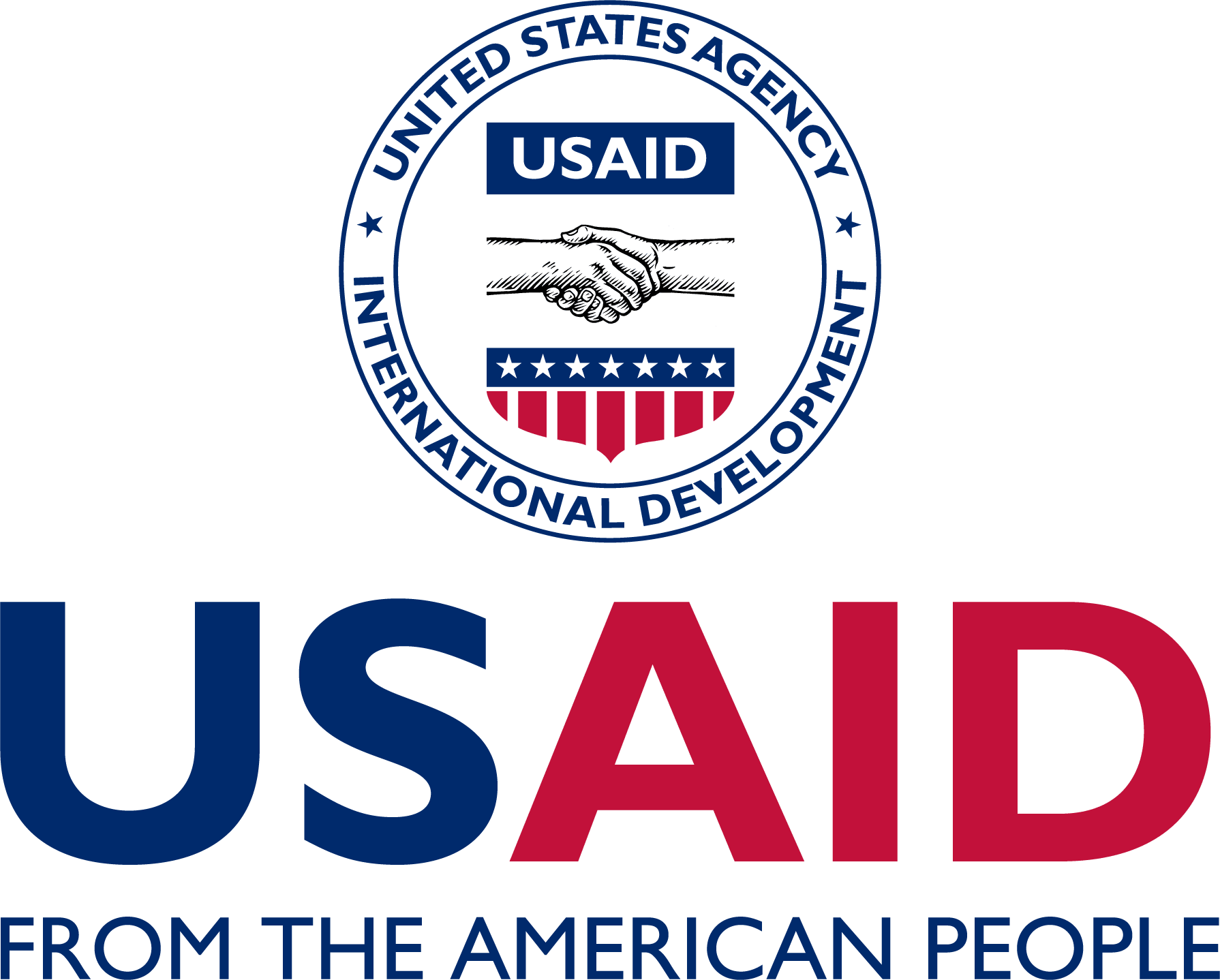 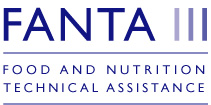 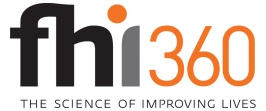